Présentation du projetEquipe
Objectif du projet/présentation : Edition d’un beau livre à l’occasion des 150 ans

Titre provisoire : Les 150 ans de la société française de physique : panorama historique et scientifique 

Equipe projet :
Philippe Aubourg 
Christian Bracco 
Olivier Emile
Agnès Henri 
Nicolas Nio
Charles de Novion
Yves Sacquin
Le livre des 150 ans
Etat d’avancement/Calendrier
Table des matières et avancement
X Textes finaux reçus
X Texte non reçu 
X Textes reçus en révision (par le comité ou les auteurs)
Un chapitre supplémentaire est prévu  pour introduire certaines notions abordées dans les chapitres 4-8
Le livre des 150 ans
Etat d’avancement/Calendrier
Planning 


Travail sur les textes, harmonisation, relecture : Novembre-Janvier
Mise en pages, relecture : Février
Publication : Mai 2023, au plus tard pour le congrès général
Le livre des 150 ans
Budget projet
Relecture par un professionnel : 3200 €HT
Mise en pages: 4000 €HT
Impression (1000 exemplaires) : 10 000 €HT
Le livre des 150 ans
Difficultés rencontréesAide souhaitée
Beaucoup de textes  sont trop long avec des difficultés pour raccourcir (impact budget).
Nous devons impérativement avoir les textes finalisés des divisions pour la fin du mois d’octobre au plus tard !
Le livre des 150 ans
Maquette
La maquette
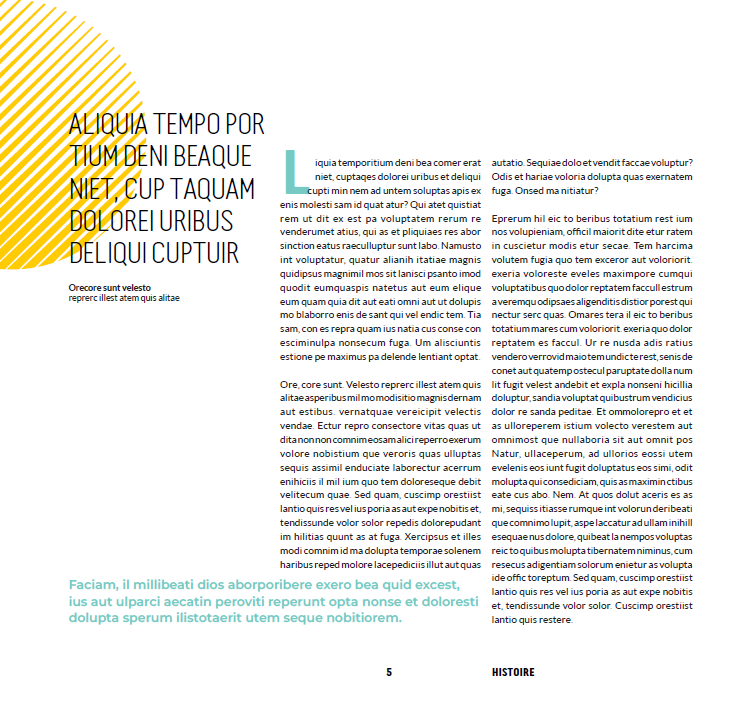 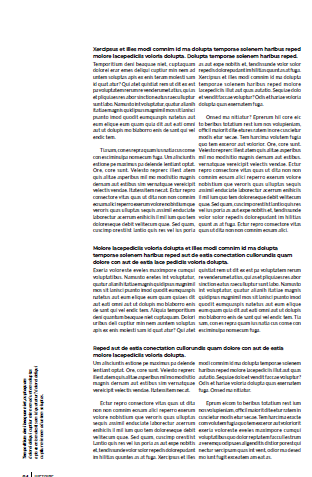 Maquette
La maquette
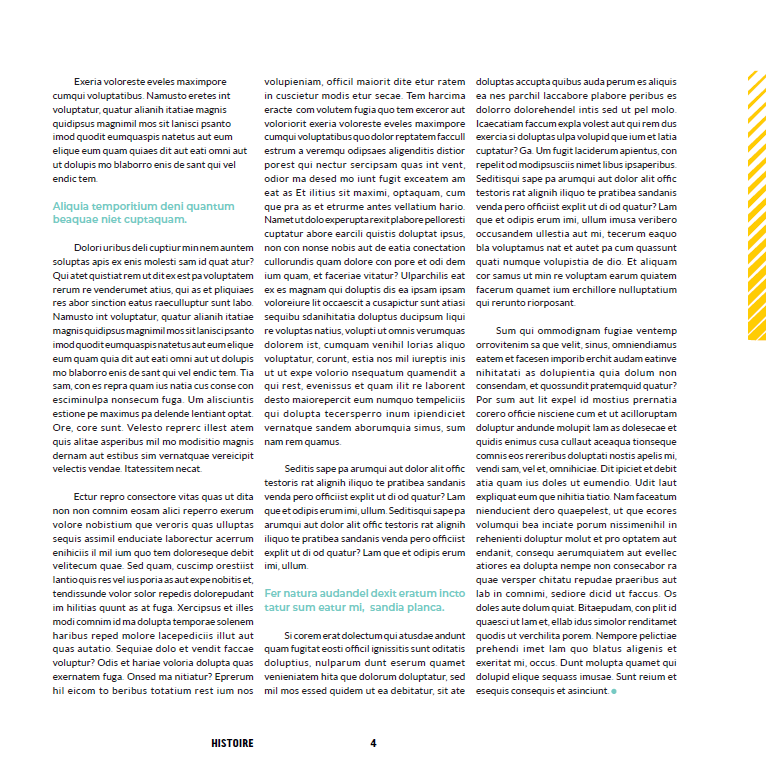 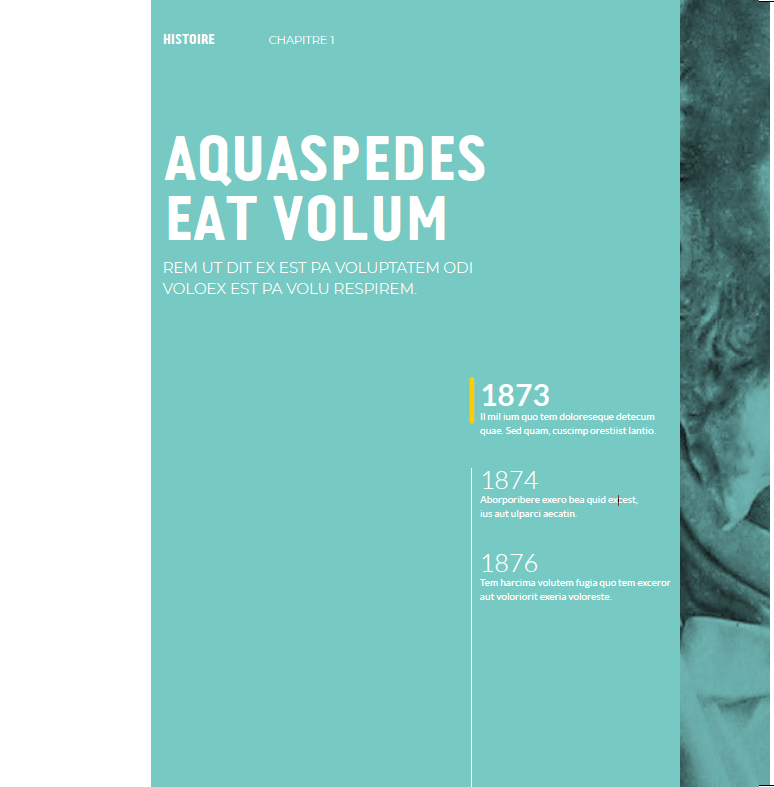